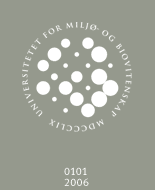 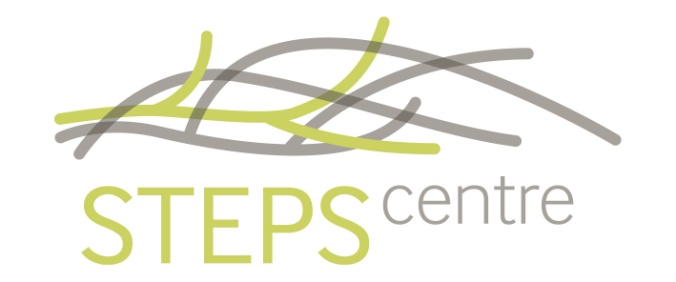 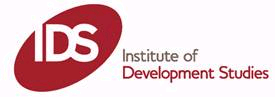 Ensuring rights to water and sanitation for women and girls
Lyla Mehta
Institute of Development Studies, UK  and Noragric, Norway
Why water and sanitation for all?
Essential for global justice and human development
Key to realising all the MDGs 
Recognised as human rights by the General Assembly and Human Rights Council in 2010
 Provide equality, dignity, privacy  and equal life chances to women and girls
2
MDG target 7c: “to halve, by 2015, the proportion of people without sustainable access to safe drinking water and basic sanitation”  - currently 780 million lack access to drinking water and 2.5 billion people lack improved sanitation facilities
Women’s daily water access issues in Ethiopia
Hand dug well water salty and  skin gets affected
Water runs out at 10am
1.
5
Gaps in formulation
No attention to regional variation
Rural dwellers, poor  and peri urban areas miss out 
No questioning of gender disparities
Low hanging fruit
Ignores equality and sustainability
What counts as improved?
No sex-disaggregated data
6
Challenges to realising rights to water and sanitation
7
Prospects and conclusions
Targets galvanise political  action from global to local
Benefits for women and girls and powerful ways to tackle gender inequality  
Post-2015: non discrimination, equality, sustainability, rights 
Need to go beyond tracking number, counting toilets
Universality / tackling exclusion not an option but collective  responsibility
8